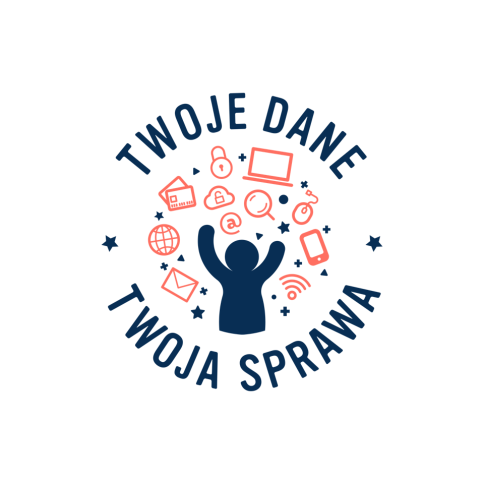 Warto wiedzieć…Cookies czyli ciasteczkaCzym je się internetowe ciasteczka?
Ciasteczka sesyjne – są przechowywane w pamięci przeglądarki tylko do czasu zakończenia konkretnej sesji. Mogą być niezbędne do korzystania ze stron internetowych.
Ciasteczka stałe – ten rodzaj ciasteczek jest przechowywany przez dłuższy czas w pamięci naszego komputera. Często możesz zdecydować po jakim czasie zostanie on usunięty.
Ciasteczka stron trzecich– pochodzą z serwerów firm zewnętrznych. Pozwalają na dostosowanie reklam, które będą się wyświetlały. Pliki cookies tego rodzaju pozwalają również operatorom stron internetowych na zbieranie danych statystycznych.
Ciasteczka administratora -  to pliki należące do odwiedzanej strony internetowej. Tylko ta strona internetowa może je odczytać.
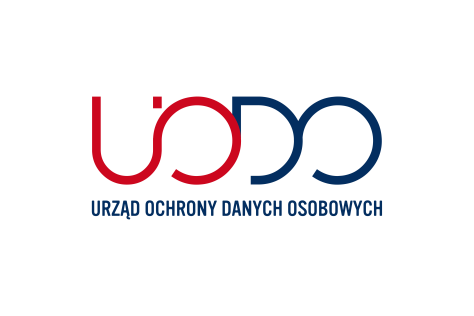